6 Week Mar 1
Mon: NTI Volunteer Article and Answers
Tues: On-Demand Scavenger Hunt 
Wed: 
Thurs: 
Fri: Wordly Wise DUE TODAY, Sign up for Book Talks, Free Read Friday
Monday
Fill out your agenda
Respond to this visual prompt in at least 5 sentences as your bell ringer this week.
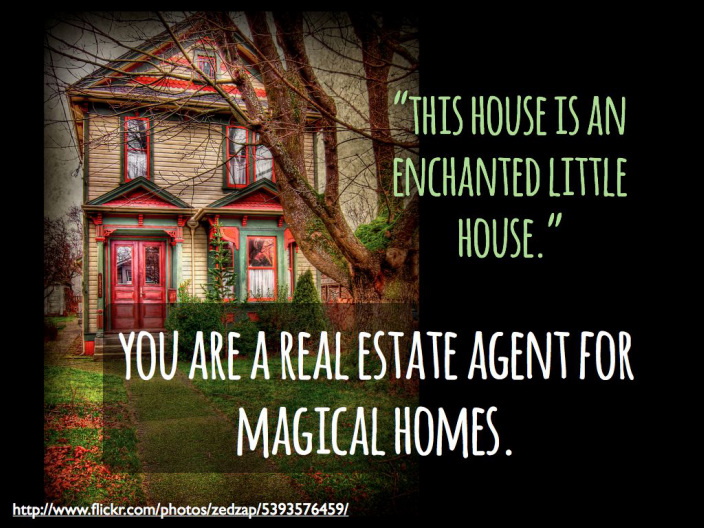 Why Volunteer?
Review the answers to your NTI Article
Tuesday
Fill out your agenda
Respond to this visual prompt in at least 5 sentences as your bell ringer this week.
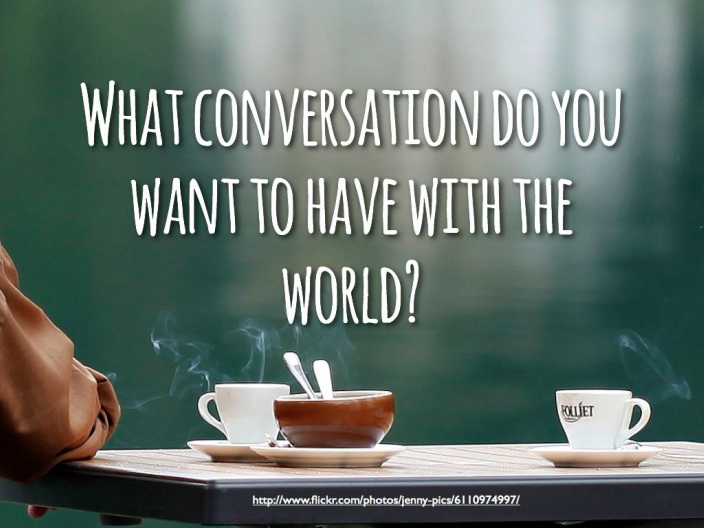 On-Demand Scavenger Hunt
Complete the directions on the scavenger hunt worksheet
DUE by the end of class
Thursday
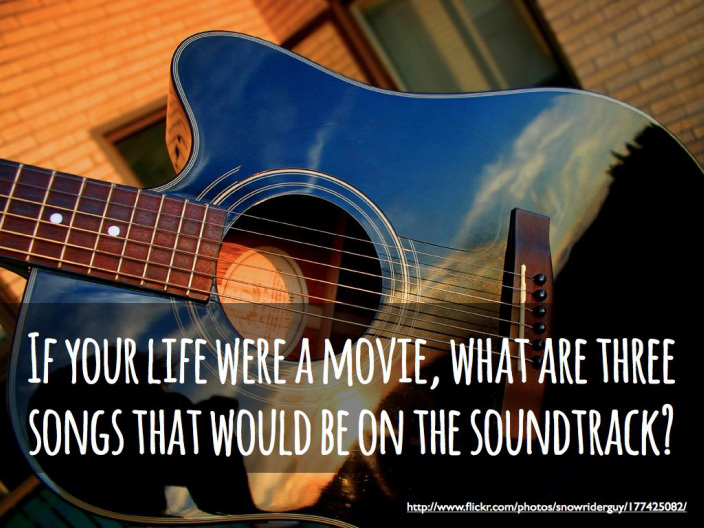 Fill out your agenda
Respond to this visual prompt in at least 5 sentences as your bell ringer this week.
Friday
Fill out your agenda
Everyone needs a RED PEN
Have your Bell Ringers out ready to turn in.
GRADE your BELL RINGERS!
5 points per day (for a minimum of 5 complete sentences) 
TOTAL = +____ /  20 points